Simulation Data Lake
Laura Lampariello – Davide Crisante | sdl@cineca.it| 20 March 2025 - EPOS Days 2025
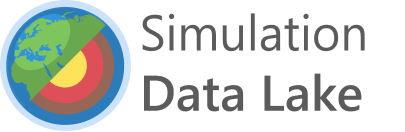 Simulation Data Lake
Data platform for:
Storing large amounts of simulation data
Allowing access to data in order to facilitate reusability
Providing search capabilities to find data more efficiently

Geo-INQUIRE Project: european research initiative advancing scientific knowledge in:
Computational seismology
Volcanology
Tsunami science
Geo-hazard analysis
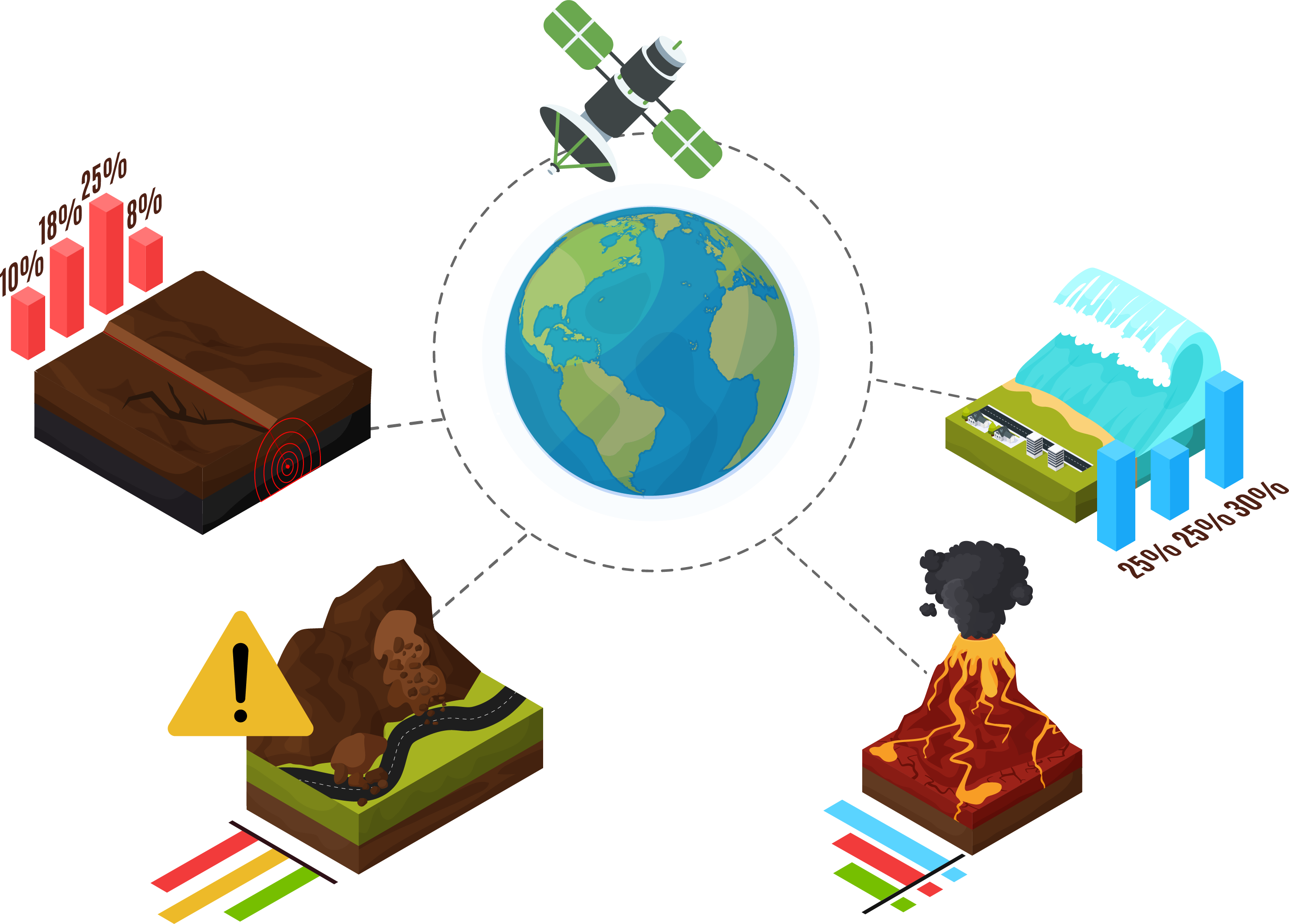 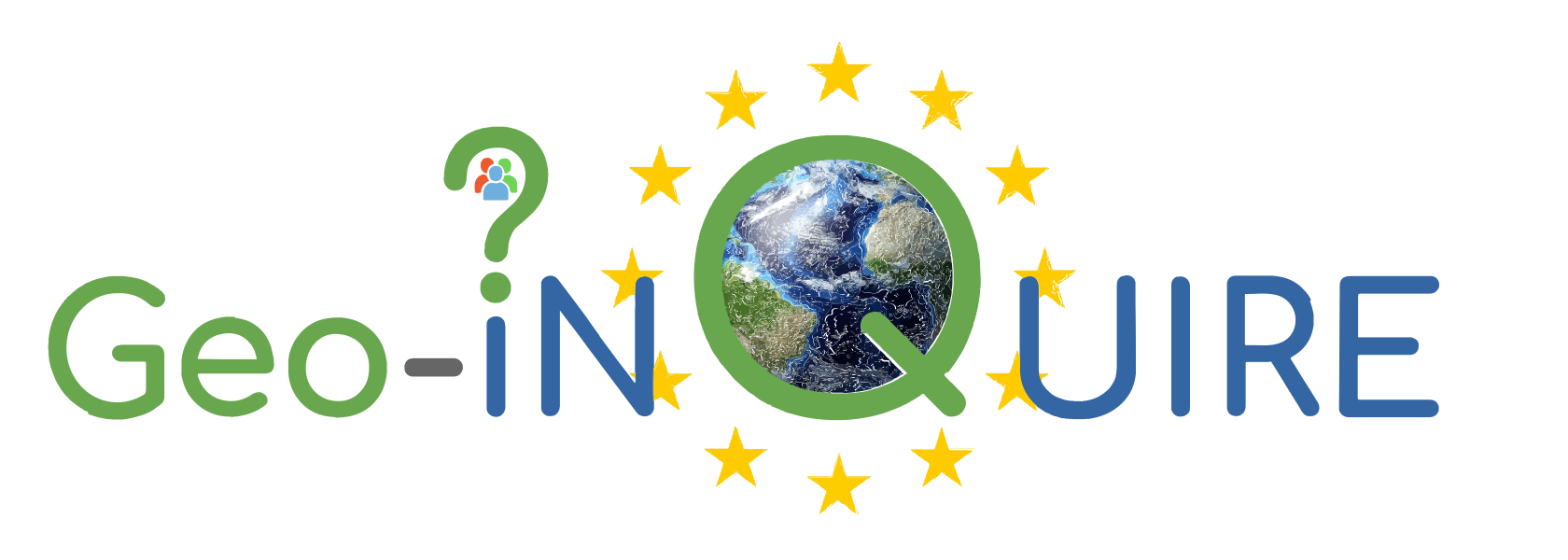 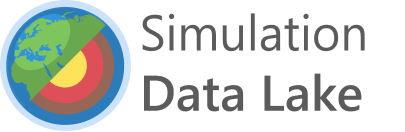 SDL Architecture
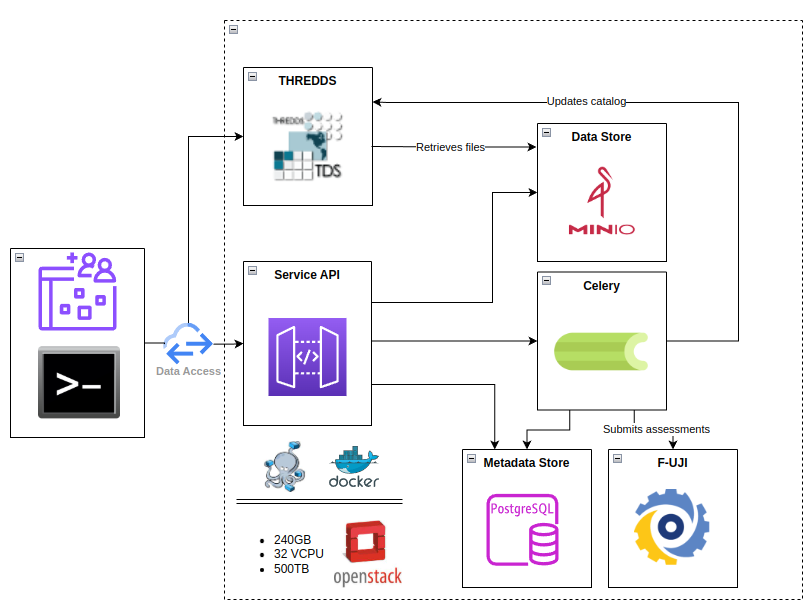 Modular architecture and Object Storage
Hosted on CINECA's Cloud Infrastructure
Restful APIs
Containerized services: IAM, Catalog, Async Processing
Data Store: MinIO
Compatible with S3
Object Storage
Metadata Store: PostgreSQL - PostGIS
Data model
Enable data search
IaaS & Container
Docker, Docker-Compose
OpenStack
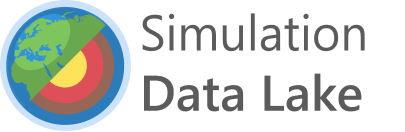 CINECA HPC Cloud infrastructure
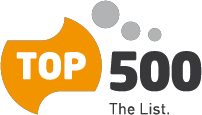 #9
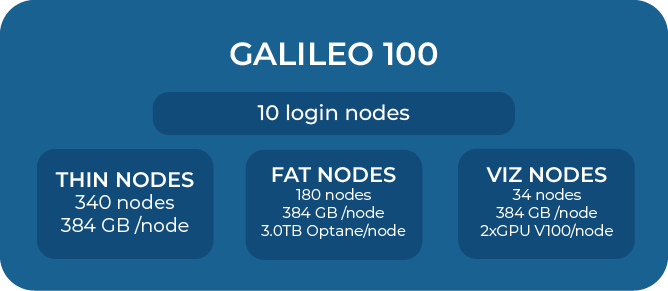 LEONARDO – EuroHPC pre-exascale
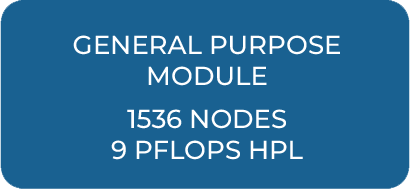 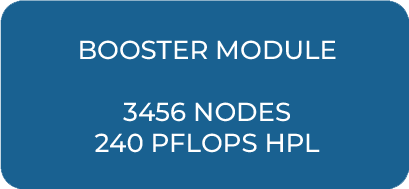 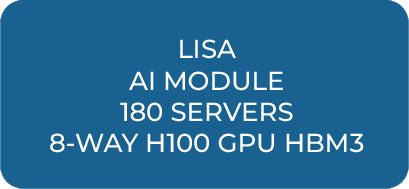 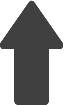 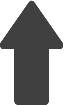 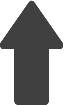 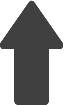 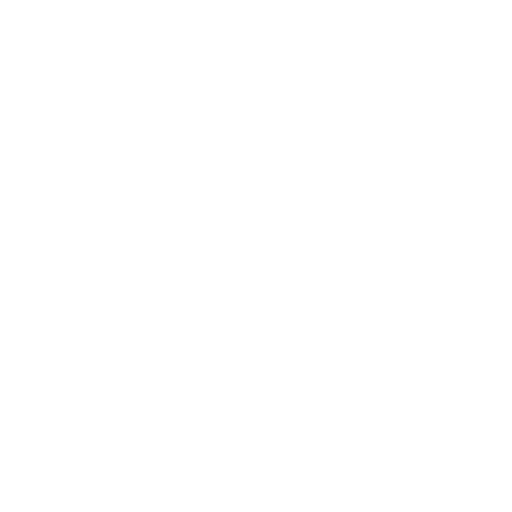 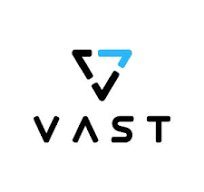 CINECA NEW STORAGE :  50 PB                 based-on Full-Flash
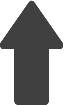 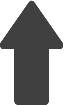 GAIA (new cloud)
Geosciences SDL
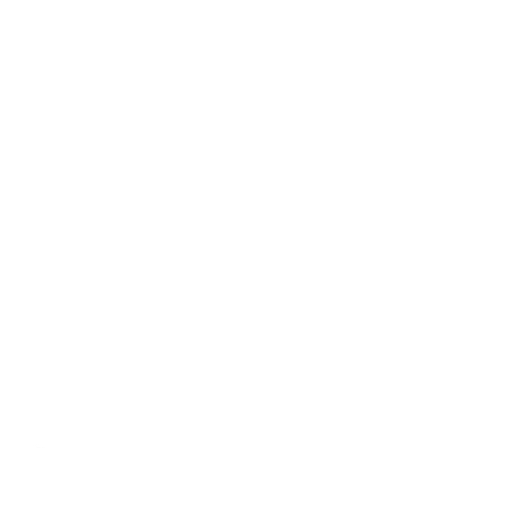 100k-150k
CPUs for cloud
technology
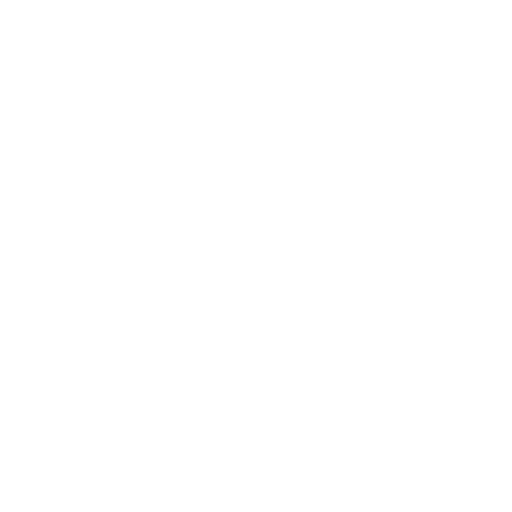 150 + GPUs
Interface + Training
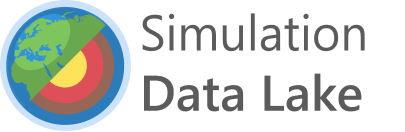 Data Model
Simulation
Experiment
Dataset 1
Dataset …
…
Dataset

type: input
Sim 1
Main Entities:
Experiment
Simulation
Workflow
Dataset
A Dataset can be of the following types: 
Input
Output
Data product
Input parameter
A Simulation is the execution of a Workflow and contains input data and the result of that specific workflow run.
Sim …
Dataset …
…
Dataset n
Sim …
Sim n
Dataset …
Dataset …
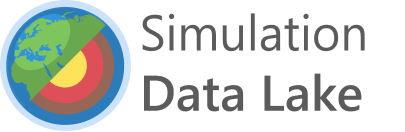 Simulation Data Lake Functionalities
Advanced search functionalities including search by spatial and temporal coverage
Experiment publication: Restricted, Open access, Embargoed
DOI minting and management 
Integration with EPOS Data Portal
OGC Services
Uploading and downloading both data and metadata (RO-Crate,…)
Workflow management (CWL files and diagram visualisation)
Dashboard of KPIs: automated FAIR assessment with F-UJI tool
Data proximity and integration with CINECA HPC systems
Migration to the new storage system based on SSD (VAST)
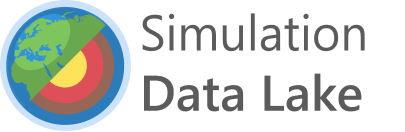 How to access the SDL
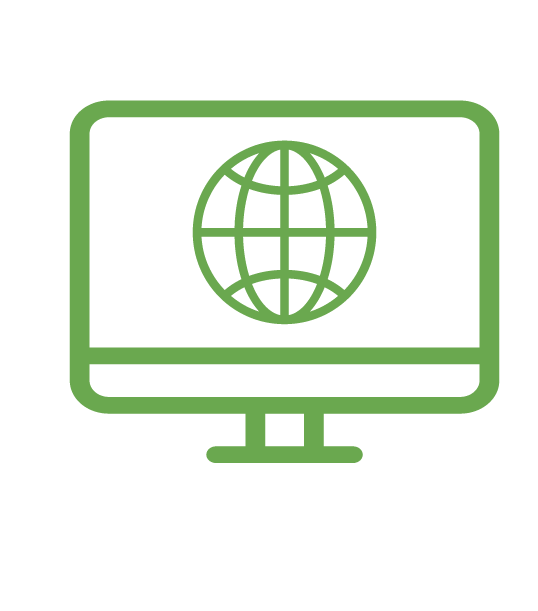 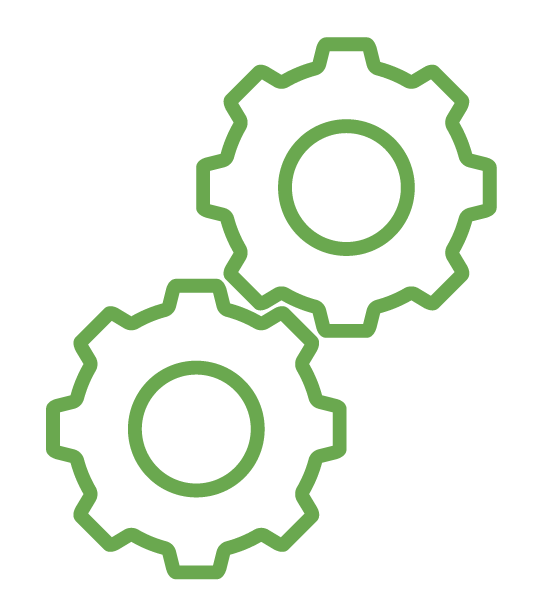 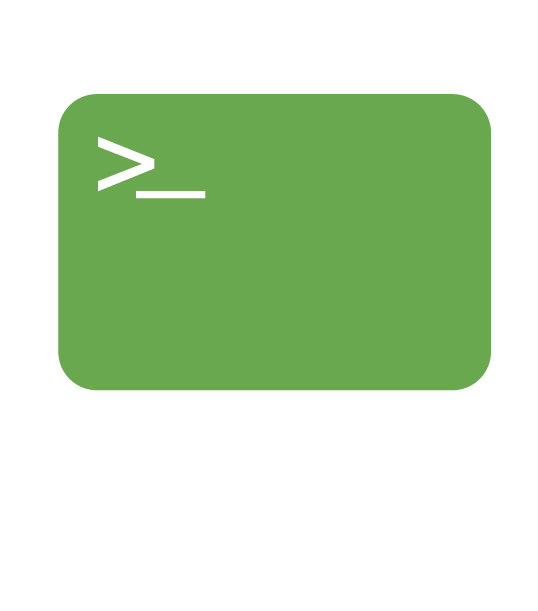 WEB PORTAL
User friendly interface
Simple access to data
For non-technical users
Command Line Interface
For large quantities of experiments, simulations and datasets
For technical users
API
Interact programmatically
Integration with other services
For technical users
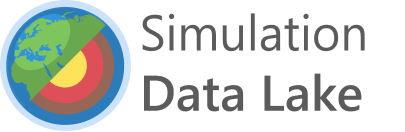 Useful information
Dev: https://sdl-dev.hpc.cineca.it
Development environment with 1T of storage
It is the most updated environment with features in development

Prod: https://sdl.hpc.cineca.it
Production environment with 500T of storage

Contacts: sdl@cineca.it
Request an SDL account using the following link: https://sdl-userguide.readthedocs.io/tutorials/Introduction/


Documentation
Web Portal: https://sdl-userguide.rtfd.io 
Command Line Interface: https://sdlctl.rtfd.io
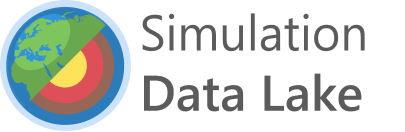 Thank you for your attention!
sdl@cineca.it
www.epos-eu.org/on | social media #EPOSon